Mental Skills Training for 
Combat Sports
By Erin Herle
TABLE OF CONTENTS
01
06
ATHLETIC IDENTITY
FOCUS & CONCENTRATION
02
07
CREATING PERFORMANCE ROUTINES
IMAGERY & VISUALIZATION
03
08
SELF-TALK
PERFORMANCE STATES
04
09
GOAL SETTING/IMPLEMENTATION
HANDLING ERRORS & SETBACKS
10
05
TECH & TOOLS FOR MST
MENTAL TOUGHNESS
01
ATHLETIC IDENTITY
WHAT IS IT?
The degree to which a person identifies with their athletic role.
HEALTHY VS UNHEALTHY
Sport requires sacrifice but how much is too much? Healthy athletic roles share a balance with other life roles while unhealthy leads to burnout and overtraining.
WHY IS IT IMPORTANT?
It is the foundation of an athlete’s self-concept and much of their feelings, thoughts, and behaviors are influenced by it.
(Giannone et al., 2017)
02
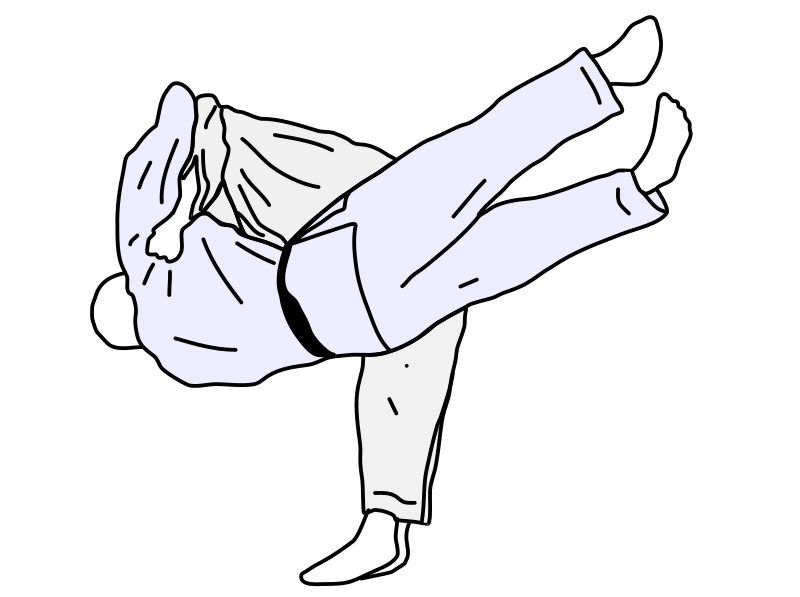 CREATING 
PERFORMANCE ROUTINES
BENEFITS OF ROUTINES
Routines provide stability and familiarity despite changing environments. We do not simply show up; we arrive!
TYPES OF ROUTINES
Prepare for the what-if situations by creating Plan A, Plan B, Plan C routines that are repeatable, purposeful, consistent, yet flexible.
PRACTICE, PRACTICE, PRACTICE
Increase benefits by learning and practicing the skills of each routine. Repetition and sparring to gain new skills is already part of your arsenal!
(Hazell et al., 2014)
03
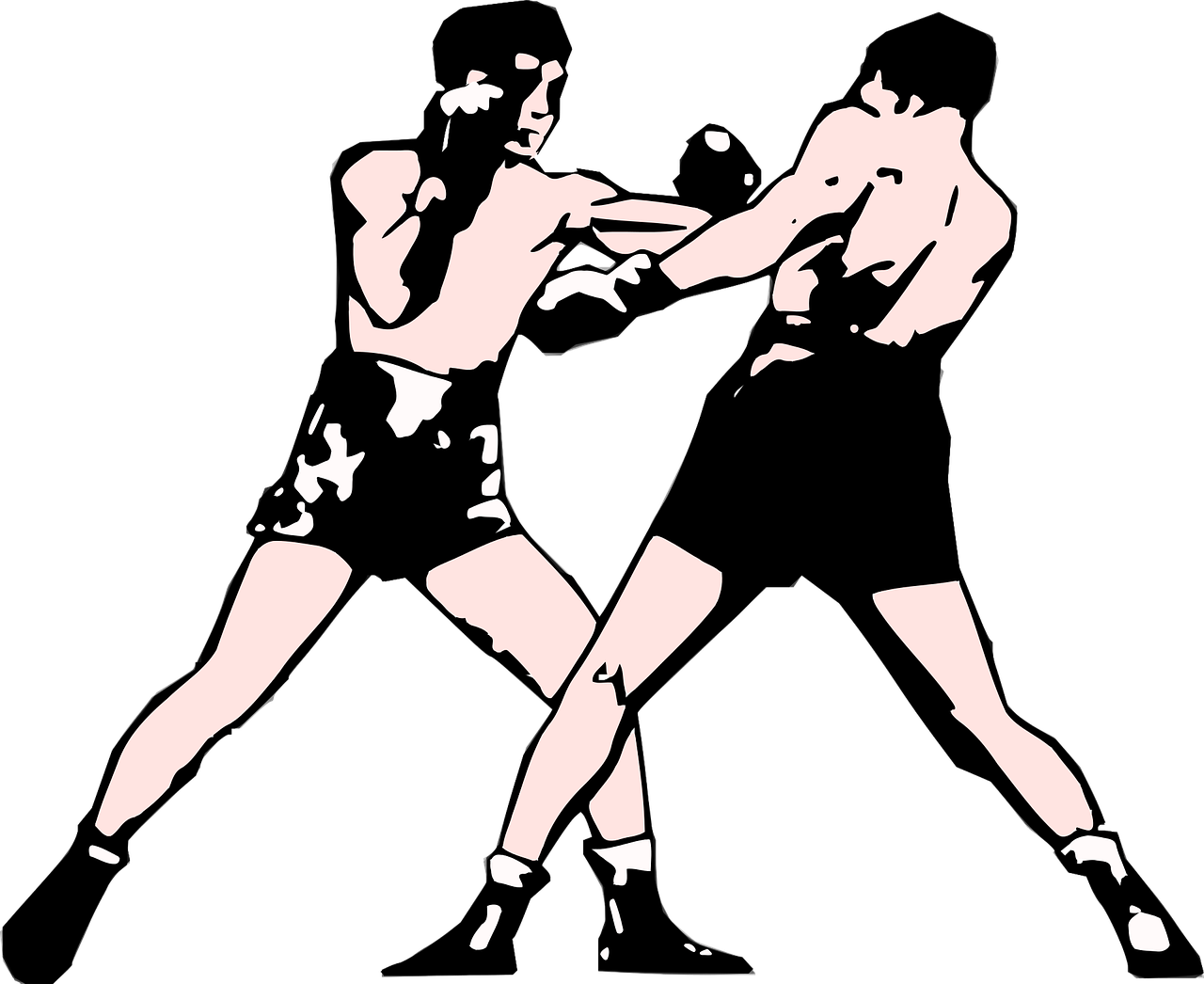 SELF-TALK
YOU ALREADY DO IT
What you say to yourself matters and can be used to mediate your response to a situation
TYPES OF SELF-TALK
TURNING NEGATIVE INTO POSITIVE
Thought stopping, ironic processes, reframing are all things to be aware of.
(Weinberg & Gould, 2019)
04
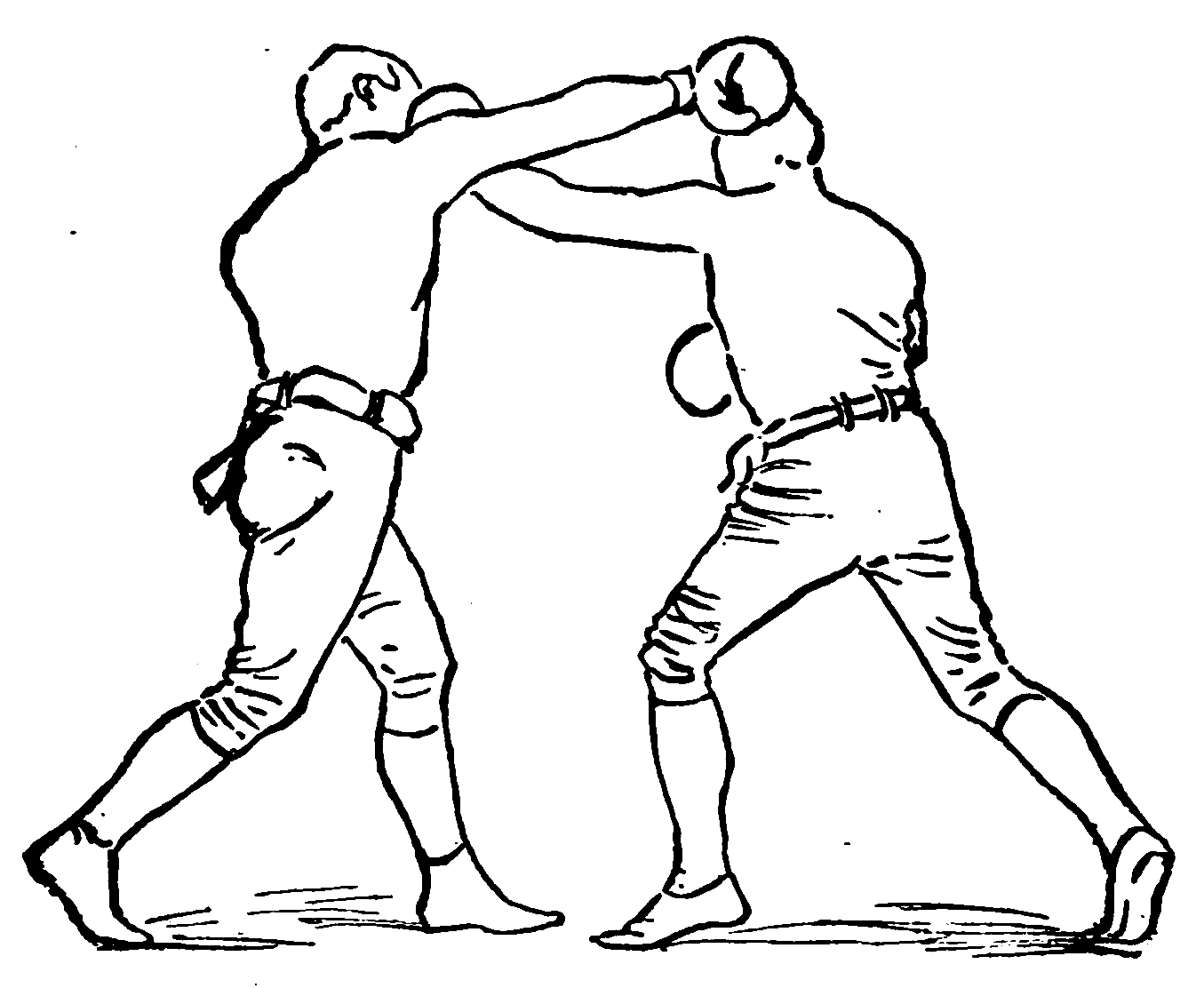 GOAL SETTING & IMPLEMENTATION
STRATEGIES FOR SUCCESS
Define what you want to do, how you’ll get there, when you will use them, why you want to achieve it.
TYPES OF GOALS
From least controllable to controllable: outcome goals (win or lose), performance goals (get a takedown in fight), process goals (drill a technique)
HOW?
SMARTS: Specific, Measurable, Action-Oriented, Realistic, Timely, Self-DeterminedSet 1 or 2 at a time, don’t be afraid to adjust them, use your support system for commitment.
(Weinberg & Gould, 2019)
05
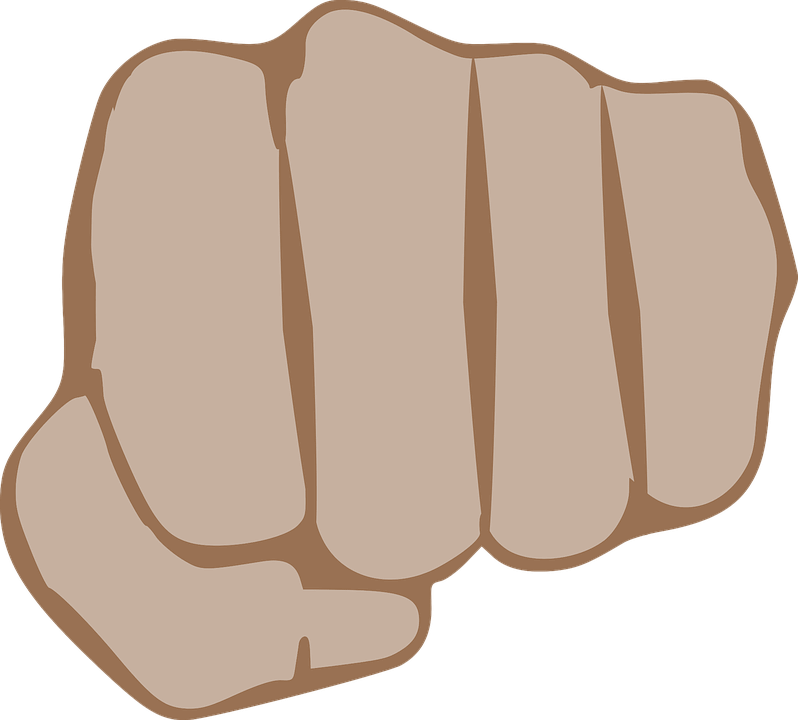 MENTAL TOUGHNESS
TOUGH TO DESCRIBE
Striving for excellence despite adversity is a common definition but what does that look like?
THE 4 C’S
PRACTICE FAILURE
Build your mental toughness by exposing yourself to challenging situations in practice and developing a mental rehearsal routine for when things don’t go as planned
(Weinberg & Gould, 2019)
06
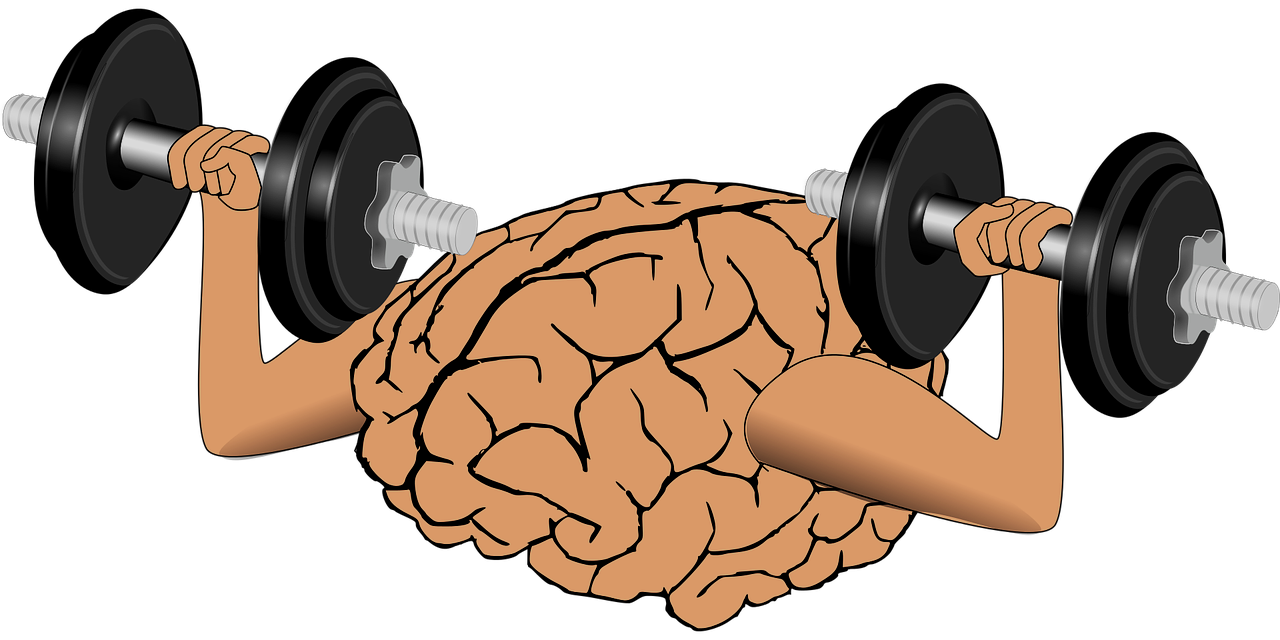 FOCUS & 
CONCENTRATION
ATTENTION VS FOCUS VS CONCENTRATION
Attention=  broad awareness of surroundings. Focus= narrow awareness. Concentration= one specific cue
TYPES OF ATTENTIONAL FOCUS
PERFORMANCE LOOP
Constant scanning & information-processing is called visual-perceptual-cognitive-information processing-anticipation-decision making-reaction time-feedback loop
(Keegan, 2014)
07
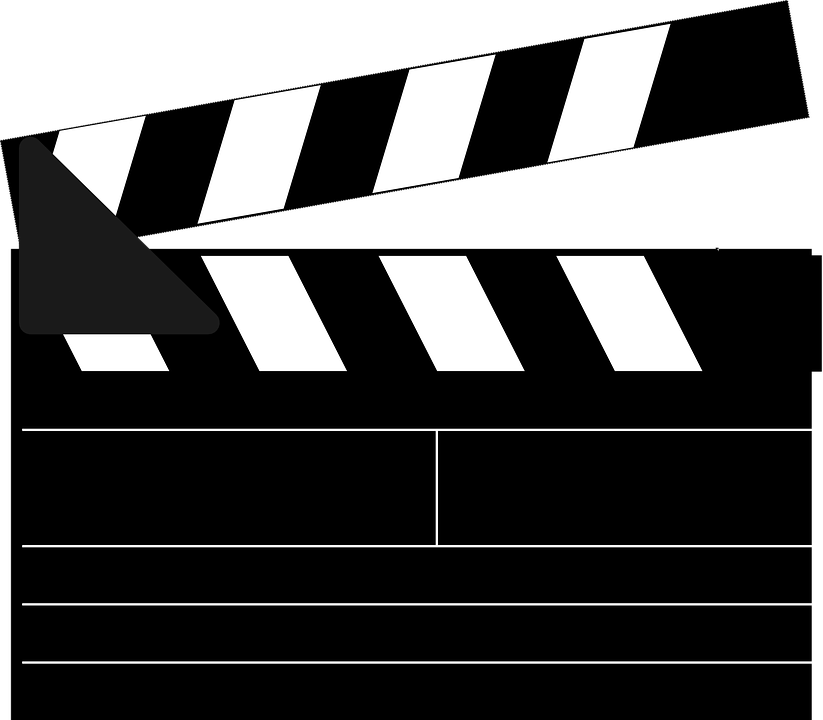 IMAGERY & VISUALIZATION
WHY USE IMAGERY?
Imagery allows you to simulate situations in your mind to enhance your planning, skills, and  motivation
EFFECTIVE IMAGES
THEORIES BEHIND IMAGERY
Psychoneuromuscular theory, symbolic learning theory, bioinformational theory, triple code theory
(Burton & Raedeke, 2008)
08
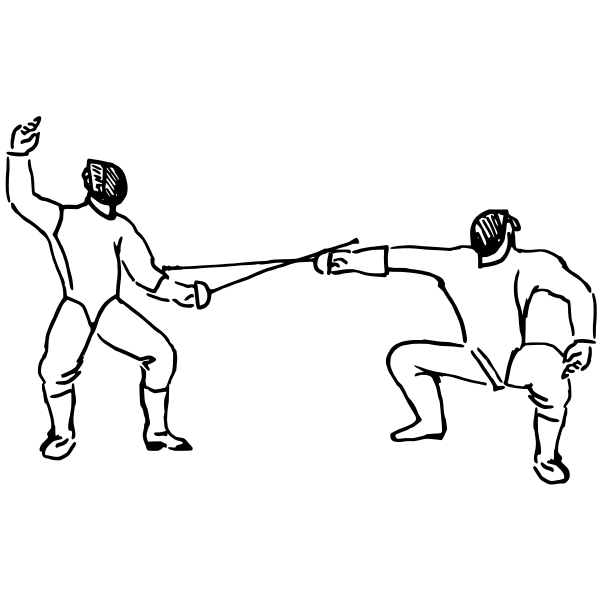 PERFORMANCE STATES
AROUSAL VS ANXIETY
Arousal is the amount of activation to perform a task. Anxiety is the negative emotion like worry & apprehension.
TYPES OF ANXIETY & STRESS
RELATIONSHIP BETWEEN AROUSAL AND PERFORMANCE
(Burton & Raedeke, 2008)
Drive theory, Inverted-U hypothesis, IZOF, Reversal theory, Multidimensional Anxiety Theory, Catastrophe model
09
HANDLING ERRORS & SETBACKS
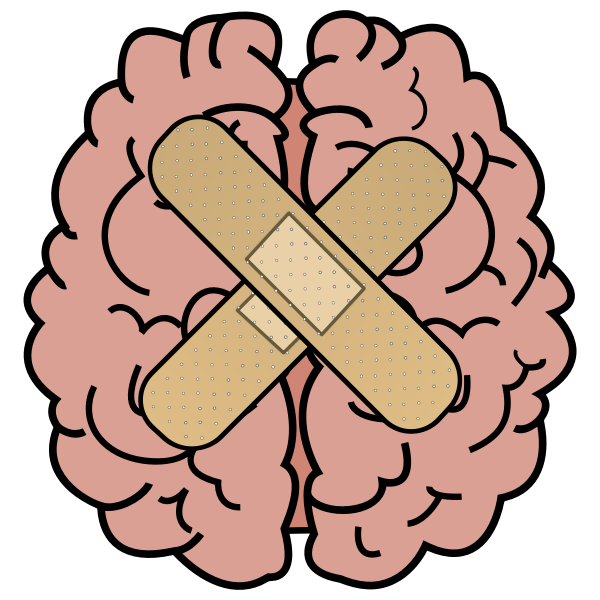 GET COMFORTABLE WITH THE UNCOMFORTABLE
Errors are prevalent in any sport so how we cope with them determines whether we learn from our mistakes.
GUIDELINES FOR MANAGING ERRORS
BUILD PERSONALIZED ROUTINES FOR ERRORS
Some things you can add are: diaphragmatic breathing, symbolic reset after an error, positive/instructional self talk,  cognitive reappraisal, strategy planning, arousal management techniques.
(Weinberg & Gould, 2019)
10
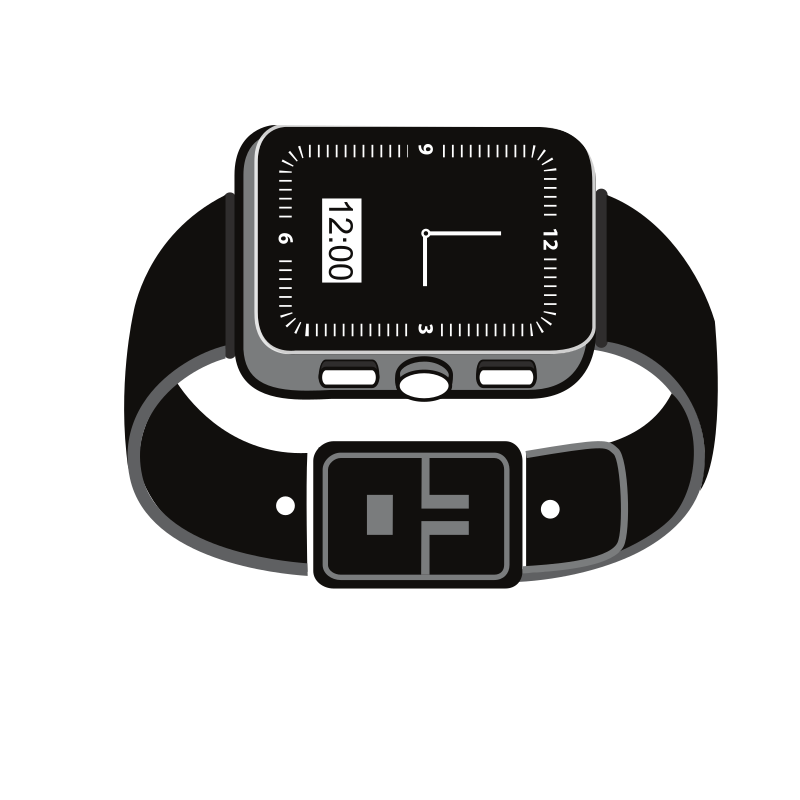 TECHNOLOGY & TOOLS
BE A CRITIC
A lot of technology is available to aid in your mental skills training so be critical of whether it can really help your performance
(Windt et al., 2020)
ANY QUESTIONS, CONCERNS, OR COMMENTS?